INFORMACIÓN DE INTERÉS PÚBLICO
DIRECCIÓN DE GOBIERNO ABIERTO
LINEAMIENTOS 2023
INFORME CIUDADANO 2023
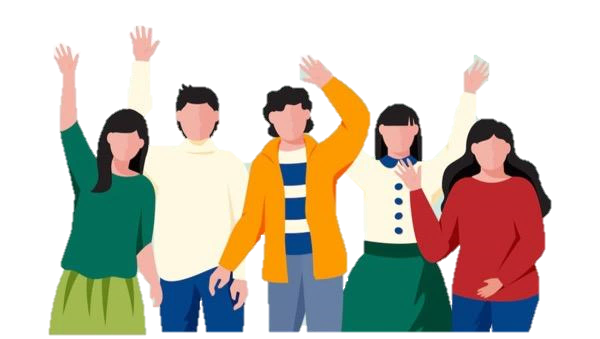 INFORMACIÓN DE INTERÉS PÚBLICO 2022
14 Sujetos Obligados del Estado de Oaxaca respondieron el requerimiento
¿Quiénes respondierón?
OGAIPO
H. Ayuntamiento de Santa Cruz Xoxocotlán
Fiscalía General del Estado de Oaxaca
Auditoría Superior de Fiscalización del Estado de 
Oaxaca
Universidad de la Cañada
Dirección de Registro Civil
Universidad Tecnológica de los Valles Centrales de 
Oaxaca
Secretaría de Honestidad, Transparencia y Función 
Pública
H. Ayuntamiento de San Juan Bautista Tuxtepec
Servicios de Salud de Oaxaca
Colegio de Bachilleres del Estado de Oaxaca
Partido Revolucionario Institucional
H. Ayuntamiento de Oaxaca de Juárez
Secretaría de las Culturas y Artes
ATENCIÓN AL REQUERIMIENTO
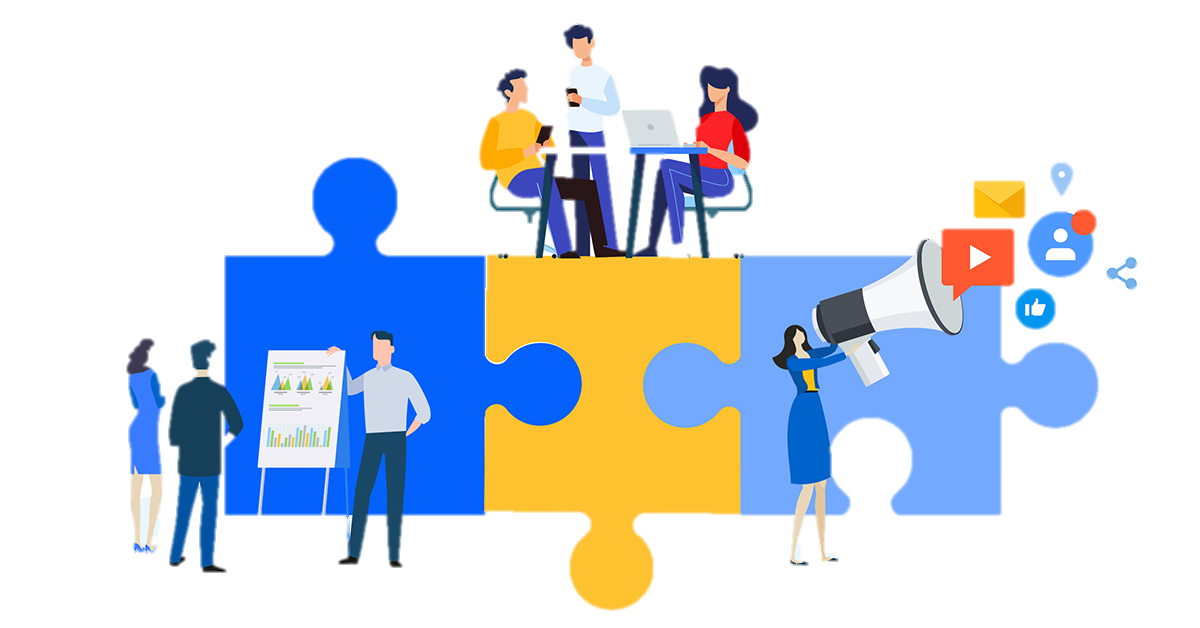 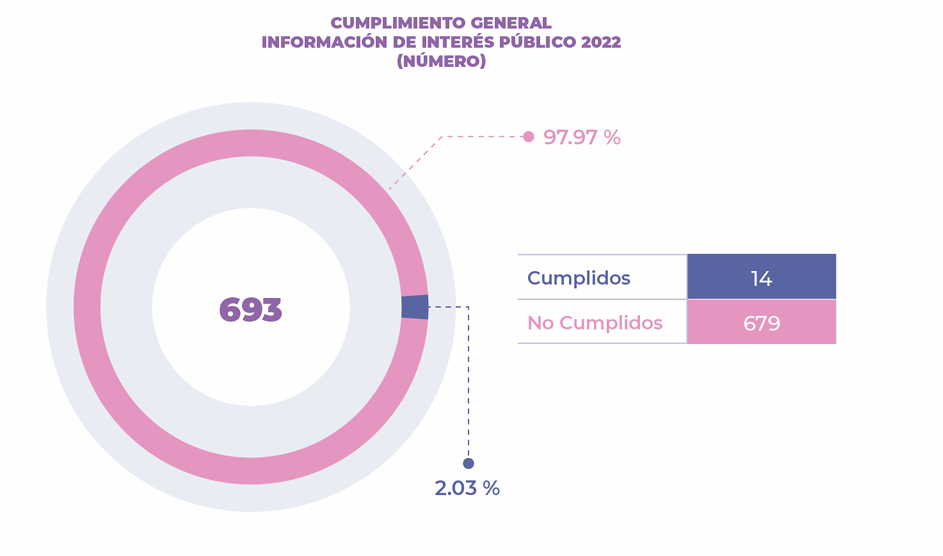 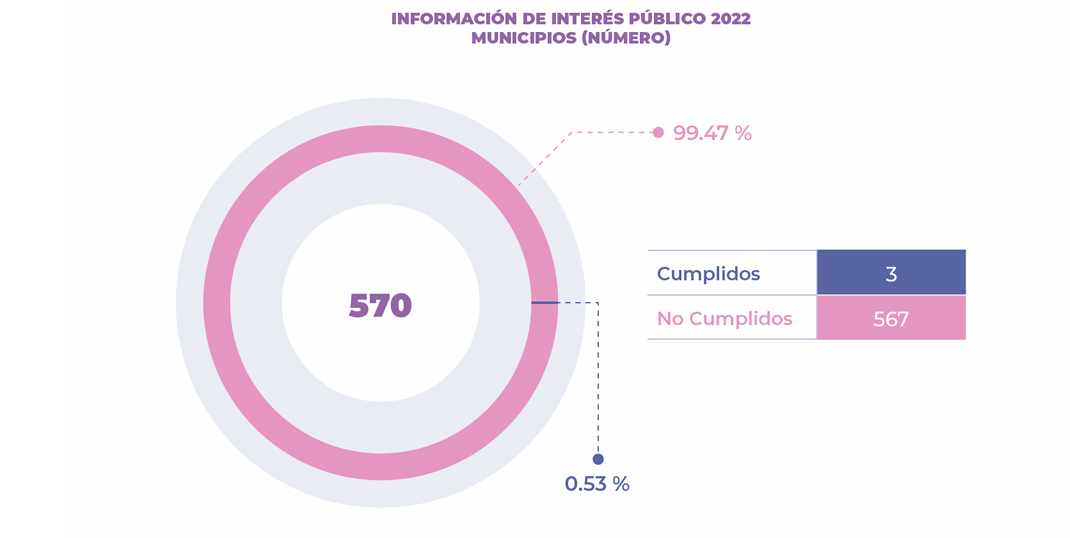 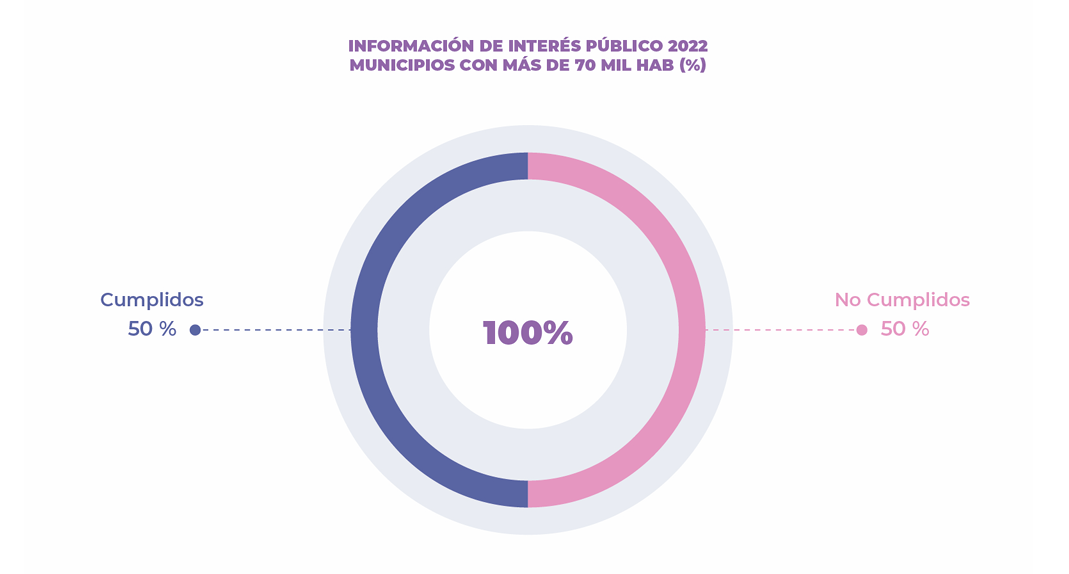 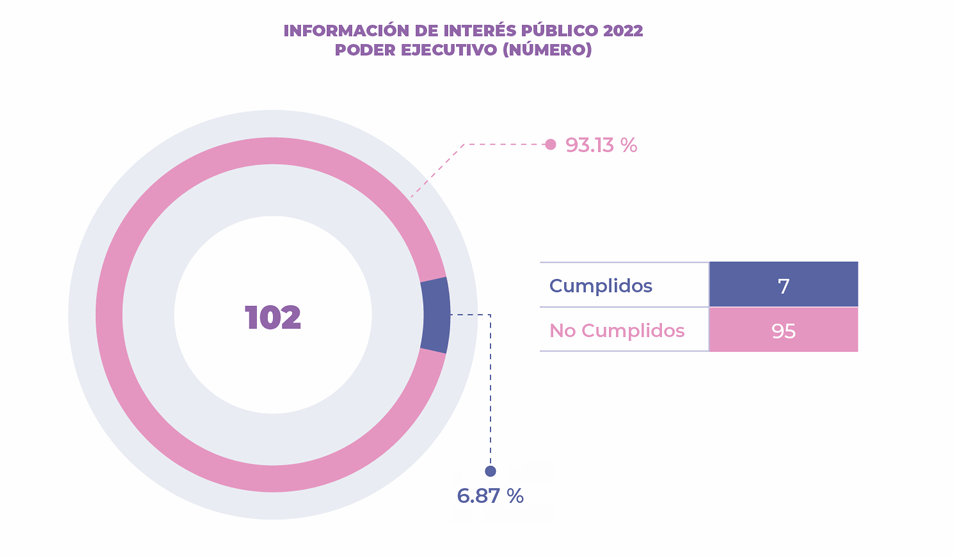 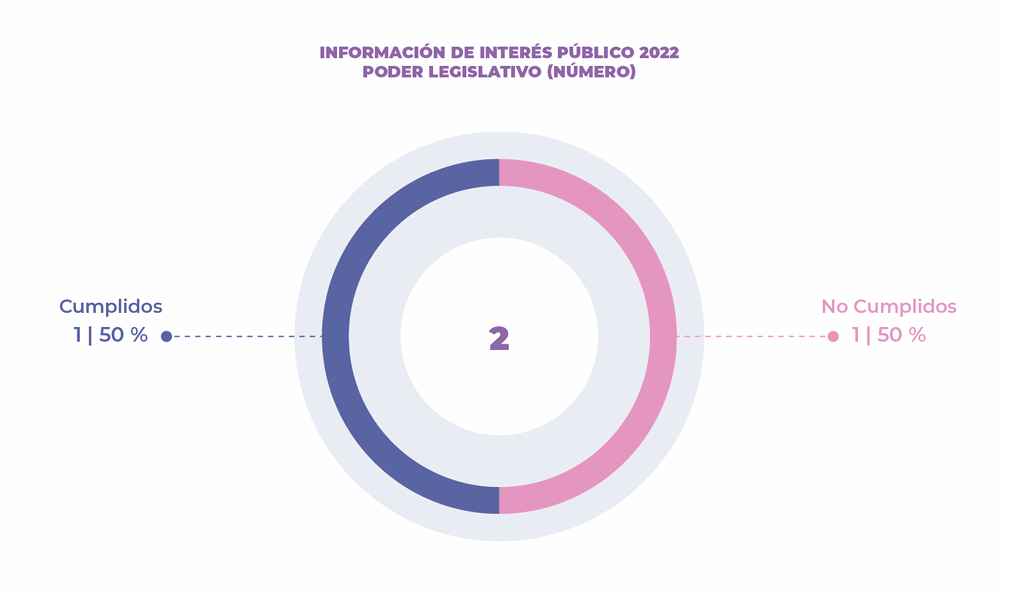 El Congreso del Estado y la Auditoría Superior de Fiscalización del Estado de Oaxaca
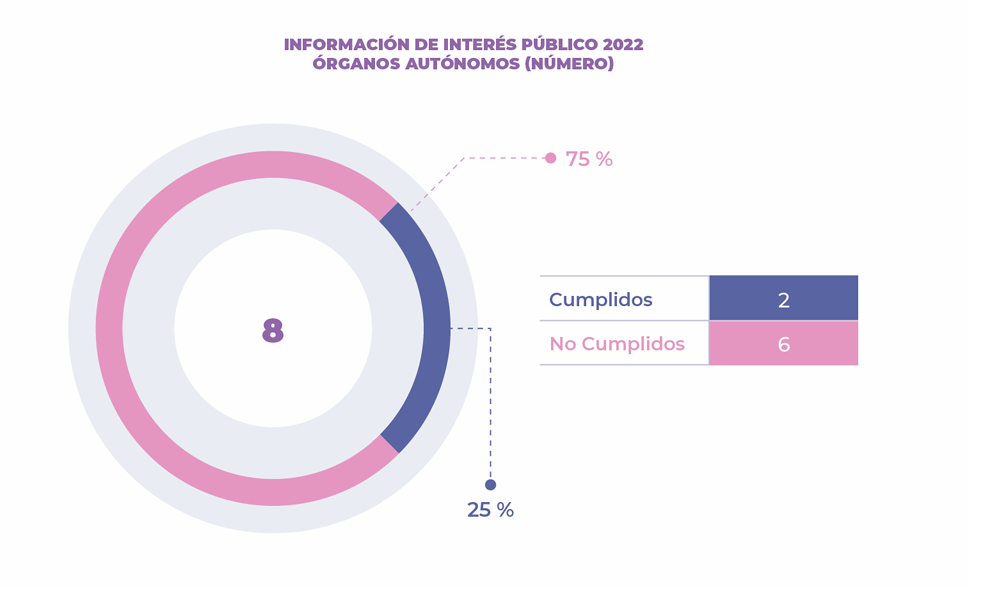 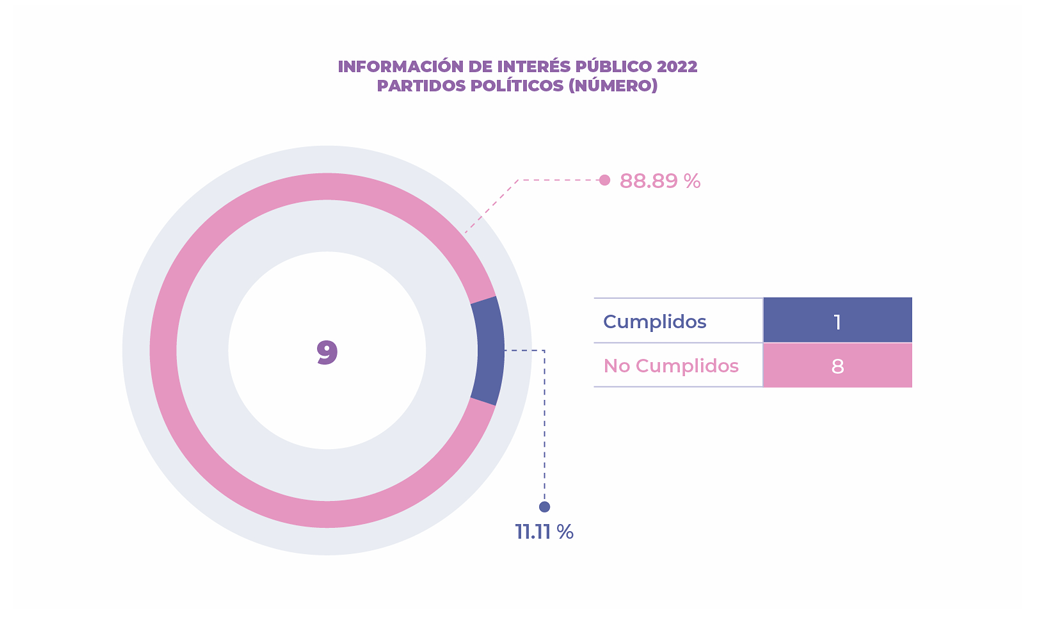 PRINCIPALES RESULTADOS
¿Quiénes cumplieron con la responsabilidad de informar?
7 Sujetos Obligados remitieron información
Un partido político
El 25% de los órganos autónomos
14 Sujetos Obligados atendieron el requerimiento
A nivel estado, 2% de los Sujetos Obligados
En el Poder Ejecutivo, el 6.86 %.
En el Poder Legislativo, el 50%
El 0.5% de los municipios
¿QUÉ REFLEJAN LOS RESULTADOS DE CUMPLIMIENTO?
INFORMACIÓN DE INTERÉS PÚBLICO
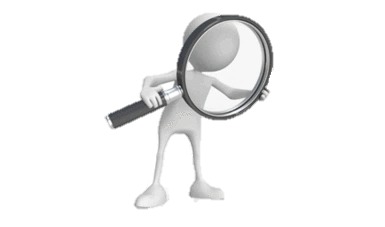 MARCO NORMATIVO
Ley General de Transparencia y Acceso a la Información Pública (art, 24 y art. 28).

Ley de Transparencia, Acceso a la Información Pública y Buen Gobierno del Estado de Oaxaca (art. 37, parrafo 2).

Lineamientos para Determinar los Catálogos y Publicación de Información de Interés Público, publicados en el Diario Oficial de la Federación el 26 de abril de 2023.

Lineamientos Técnicos Generales para la publicación, homologación y estandarización de la información de las obligaciones establecidas en el Título Quinto y la fracción IV del art. 31 de la Ley General de Transparencia y Acceso a la Información Pública, que deben de difundir los Sujetos Obligados en los portales de internet y la Plataforma Nacional de Transparencia.
¿QUÉ ES LA INFORMACIÓN DE INTERÉS PÚBLICO?
Aquella que:
 Resulta relevante o beneficiosa para la sociedad y no simplemente de interés individual.
 Cuya divulgación resulta útil para que el público comprenda las actividades que llevan a cabo  los Sujetos Obligados.
Fomenta la cultura de la transparencia, propicia la rendición de cuentas a la sociedad y contribuya al combate a la corrupción.
¿POR QÚE PUBLICAR INFORMACIÓN DE INTERÉS PÚBLICO ?
Fortalece el ejercicio del derecho de acceso a la información.
Contribuye al ejercicio de otros derechos como el derecho a la salud y educación.
Abona al fortalecimiento del tejido social del Estado y sus comunidades.
¿CÓMO IDENTIFICAR LA INFORMACIÓN DE INTERÉS PÚBLICO?
La que ha sido publicada y que reviste las características de utilidad y relevancia.
La que por disposición legal publique el sujeto obligado.
La que sea requerida de
 forma frecuente.
La que por medio de mecanismos de participación ciudadana se considere de interés público.
TIPOS DE INFORMACIÓN DE INTERÉS PÚBLICO
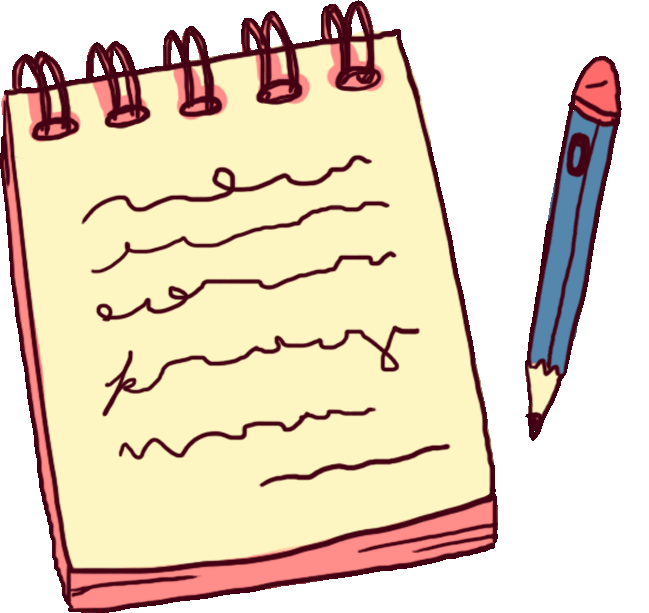 LA IIP DEBE GENERARSE EN DATOS ABIERTOS Y ATENDER LOS CRITERIOS DE CALIDAD
ENVÍO DEL LISTADO DE INFORMACIÓN (1)
Los Sujetos Obligados deberán remitir una vez al año, en el mes de enero. 

El plazo antes citado se computará a partir del mes de enero de cada año y podrá ser menor si el sujeto obligado solicita su inclusión cuando advierta que la información deba  ser publicada antes de dicho plazo.
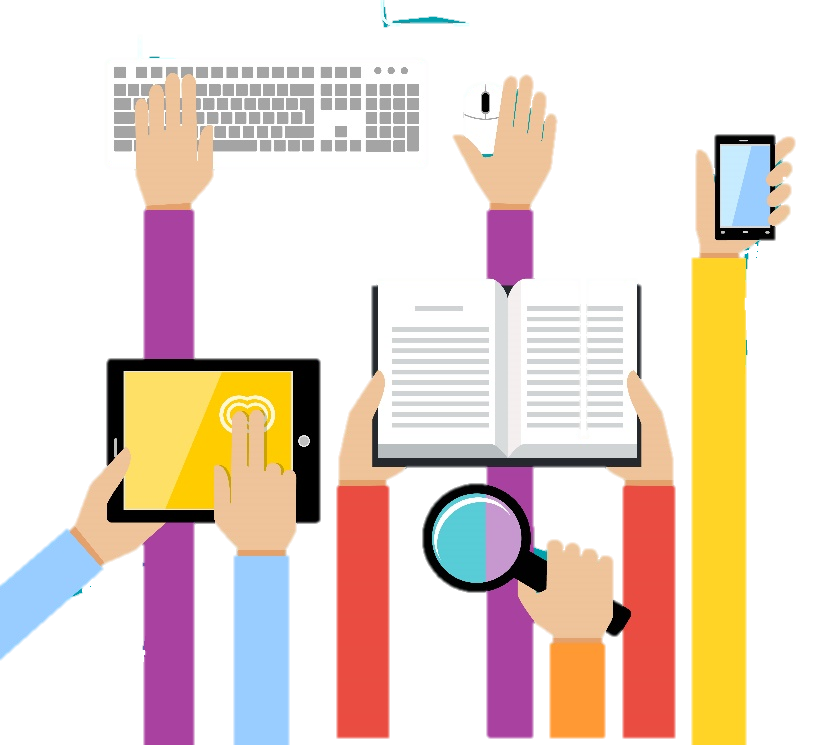 ENVÍO DEL LISTADO DE INFORMACIÓN (2)
Los Sujetos Obligados deberán elaborar un oficio dirigido al Pleno del organismo garante competente, o bien, por conducto de su Presidente o al área que para tal efecto se determine, en el cual se integre el listado de información que consideren reviste las características de interés público. 

Una vez que el organismo garante haya recibido el oficio, tendrá un plazo de veinte días, contados a partir de su recepción, para la revisión del listado con base en las funciones, atribuciones y competencias que la normativa aplicable le otorgue.
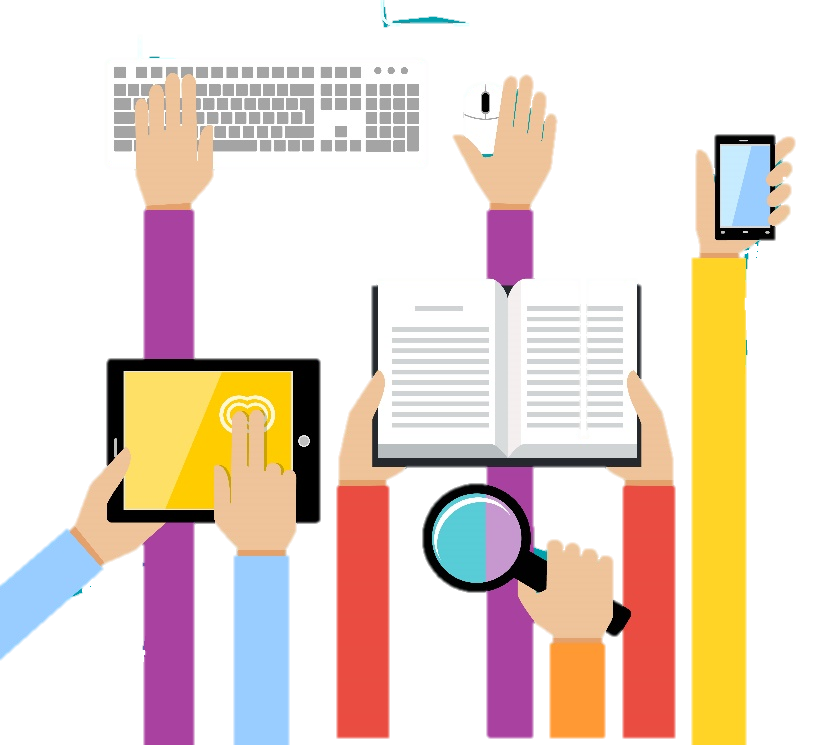 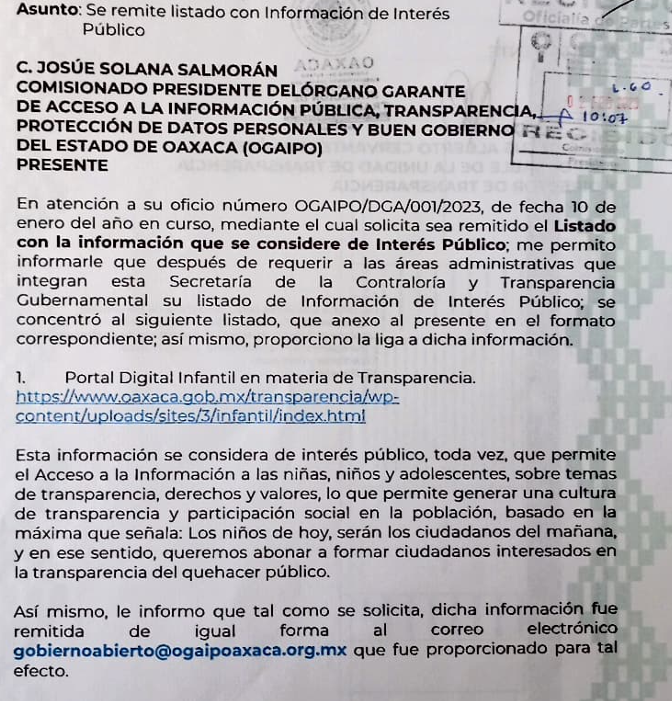 EJEMPLO DE LISTADOS DE INFORMACIÓN
PUBLICACIÓN Y VERIFICACIÓN (1)
Una vez que el organismo garante haya realizado la revisión de la información, emitirá un acuerdo en donde determine:

Si la información enviada es suficiente para acreditar si cumple con las características de interés público. En caso contrario, requerirá al sujeto obligado para que, en un plazo no mayor a cinco días, contados a partir de que le fuera notificado el requerimiento, proporcione la información que se solicite.  (Ante el incumplimiento, el organismo garante solo estará obligado a dictaminar la información con elementos iniciales remitidos por el sujeto obligado). 

Qué información del listado integrará el catálogo de información que el sujeto obligado deberá publicar como obligación de transparencia. El organismo garante propondrá el formato específico que pudiera adoptar el sujeto obligado para difundir información, así como el mecanismo de verificación.
PUBLICACIÓN Y VERIFICACIÓN (2)
Una vez que el organismo garante emita el acuerdo de incorporación de la obligación de transparencia, notificará al sujeto obligado adjuntando el formato específico que deberá utilizar para su publicación, el plazo con el que cuenta para publicarla y el mecanismo de verificación correspondiente. 

La publicación de la obligación de transparencia se hará en el portal electrónico del sujeto obligado y en la Plataforma Nacional de Transparencia (la obligación de transparencia deberá actualizarse.
SANCIONES
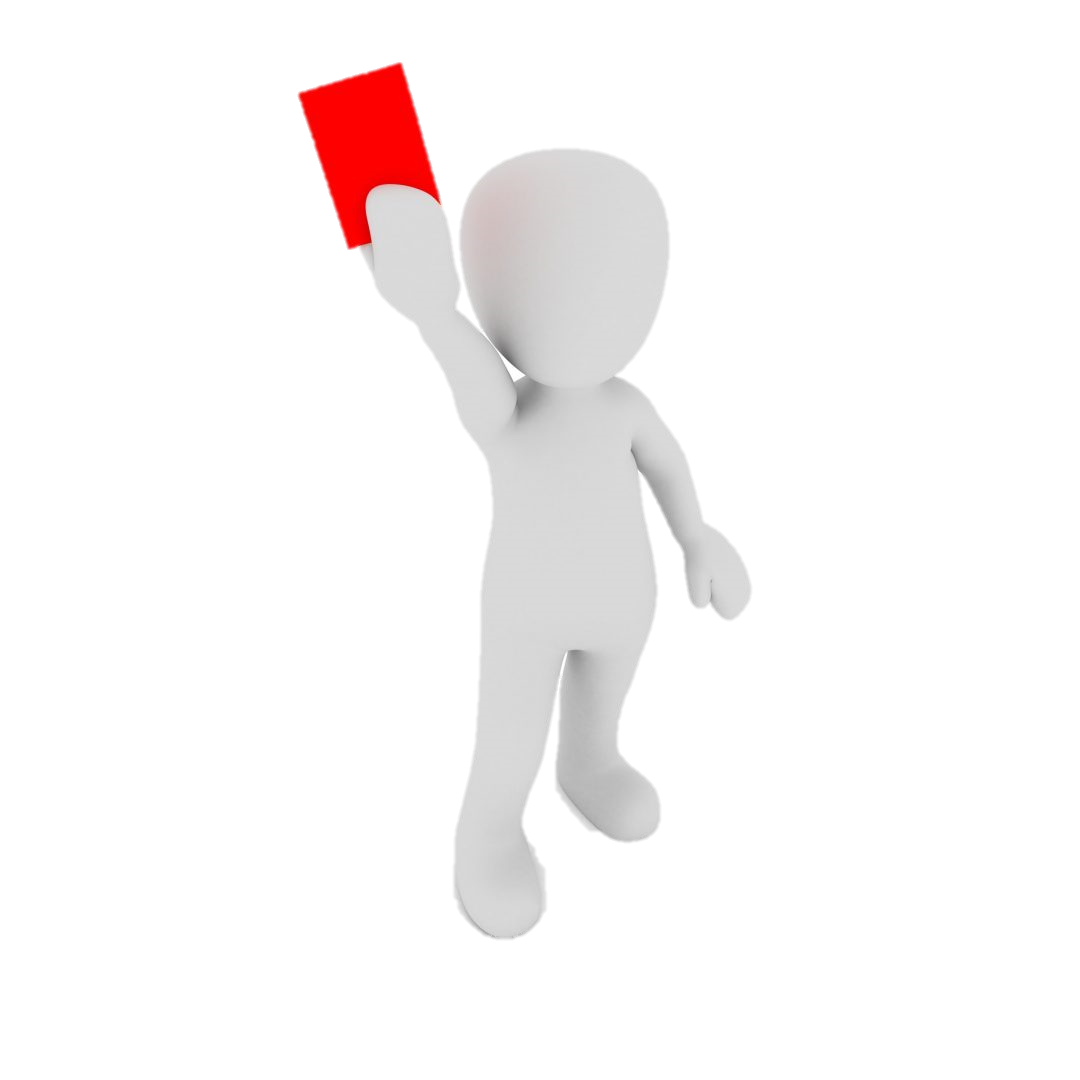 En caso de incumplimiento tanto en la elaboración del listado de información que se considera de interés público, como en la publicación de la obligación de transparencia, los responsables de las áreas de los sujetos obligados podrán ser acreedores a la medida de apremio o sanción.
EJEMPLOS DE INFORMACIÓN DE INTERÉS PÚBLICO
FUENTES
Órgano Garante de Acceso a la Información Publica, Transparencia, Protección de Datos Personales y Buen Gobierno del Estado de Oaxaca. 2023. Sujetos Obligados Cumplidos 2023, informe ciudadano, información de interés público. Acceso el 11 del septiembre del 2023. https://ogaipoaxaca.org.mx/site/descargas/gobierno_abierto/informe_ciudadano.pdf
Sistema Nacional de Transparencia. 2023. Lineamientos para determinar los catálogos y publicación de Información De Interés público. Acceso el 11 de septiembre del 2023. https://snt.org.mx/wp-content/uploads/Lineamientos-para-Determinar-los-Catalogos-y-Publicacion-de-Informacion-de-Interes-Publico.pdf
Gracias
DIRECCIÓN DE GOBIERNO ABIERTO
TELÉFONO: 951-515-1190,  EXT. 210
LUNES A VIERNES 9:00-17:00 HRS. 
CORREO ELECTRÓNICO:   gobiernoabierto@ogaipoxaca